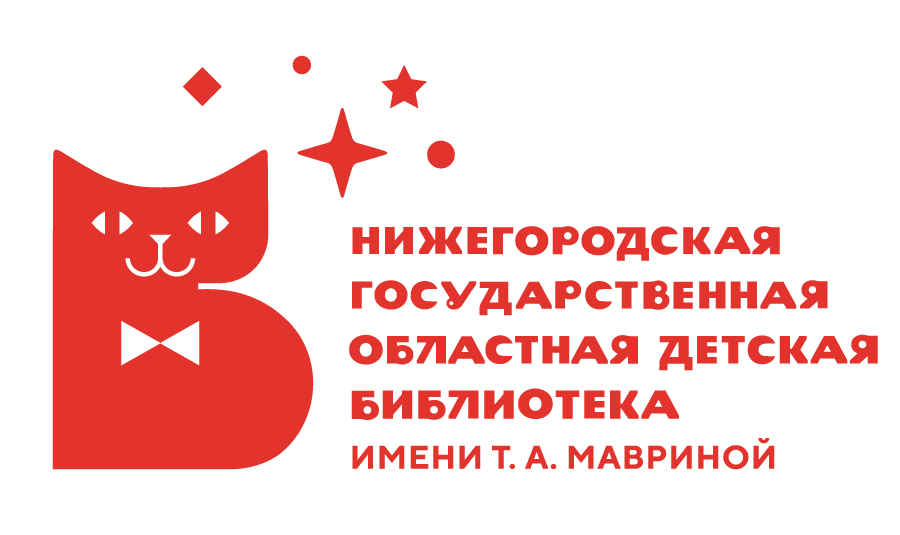 Память и слава: успешные практики                           и опыт сетевого взаимодействия Нижегородской государственной областной детской библиотеки имени Т.А. Мавриной
Л.В. Сускина, заведующая отделом литературы по краеведению   и российской истории НГОДБ им. Т.А. Мавриной
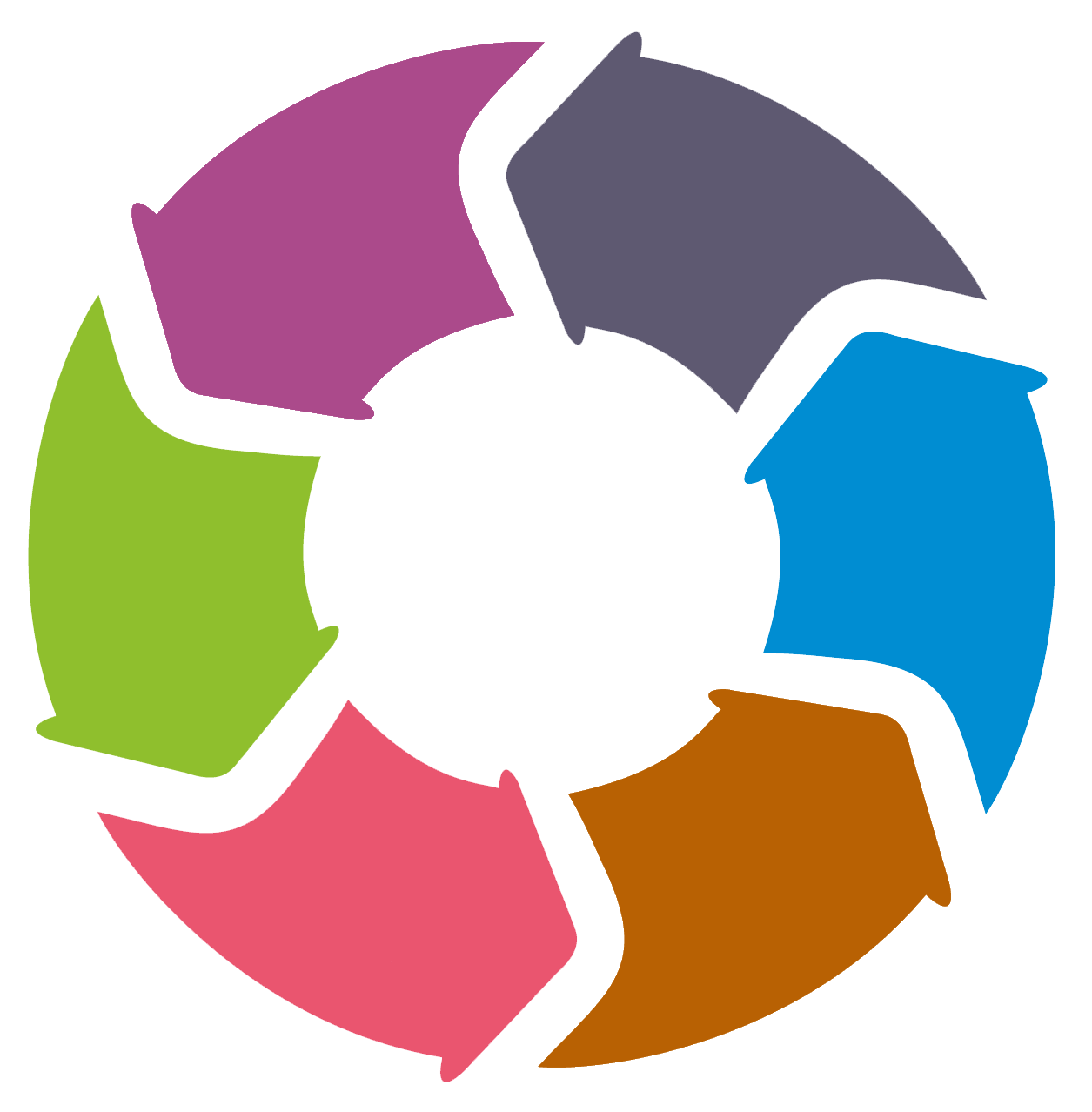 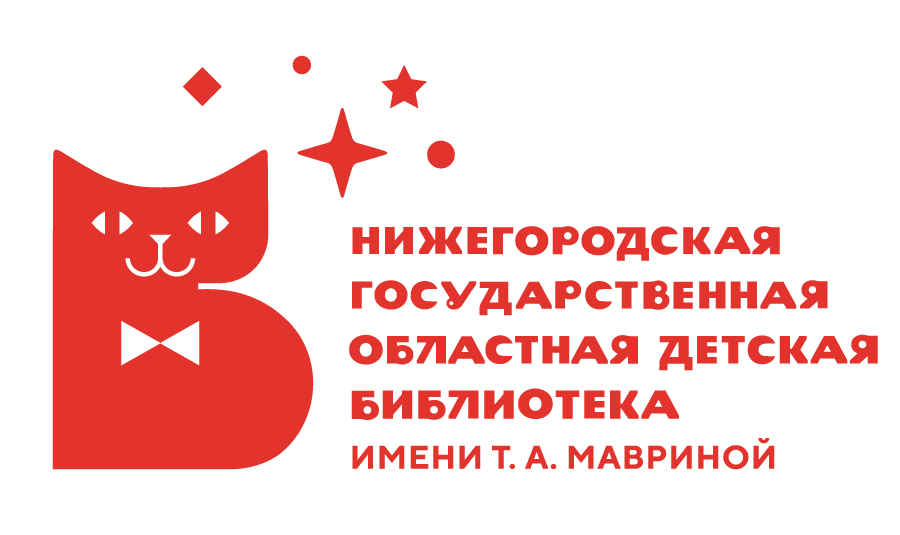 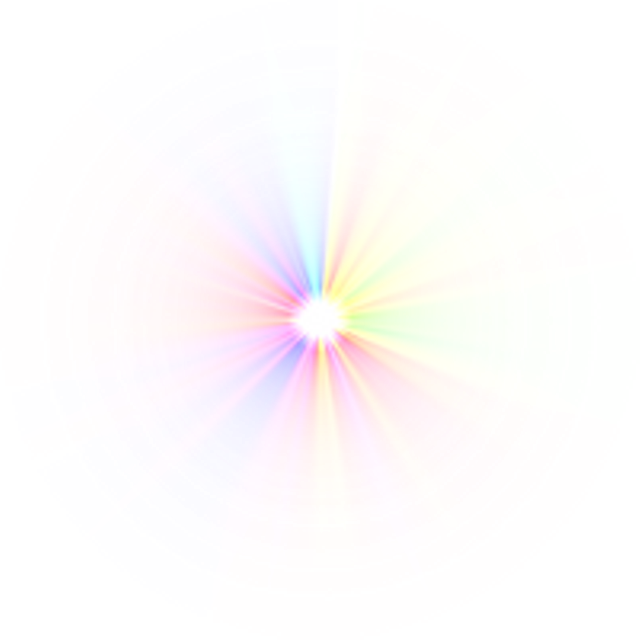 Работа с художественной                   и познавательной
книгой о войне
Блок массовой
 работы
(в том числе квесты и мастер-классы)
Программа «Мы помним   о войне»
(2019-2020 гг.)
Проект «Память
 и слава»
Сетевые акции,
в том числе Международного уровня
Областные акции, инициированные
 библиотекой
Переход в онлайн-формат  по данной теме (видеоциклы, видео-уроки, буктрейлеры, игры     и т.д.)
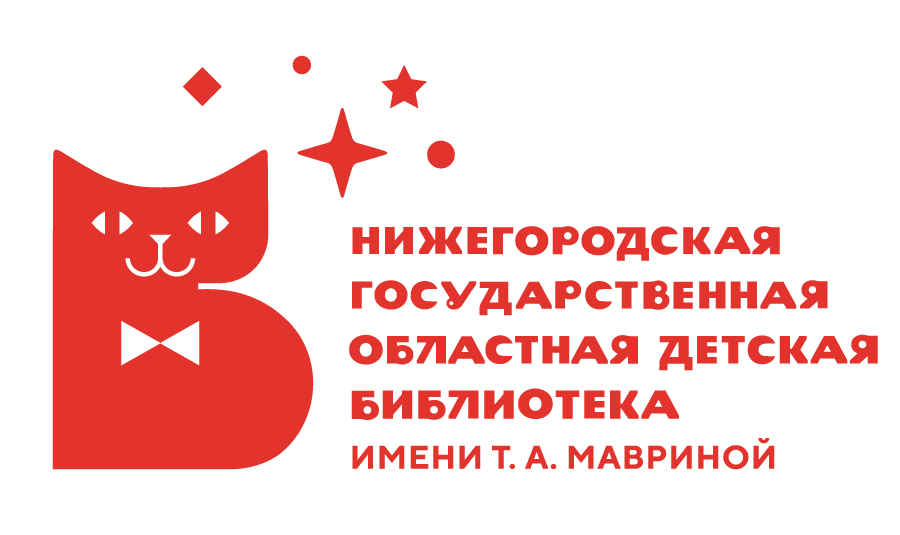 Международная сетевая акция «Читаем о блокаде»
Старт дан в начале 2020 года. Акция посвящена Дню воинской славы России — Дню снятия блокады Ленинграда в 1944 году (отмечается 27 января)
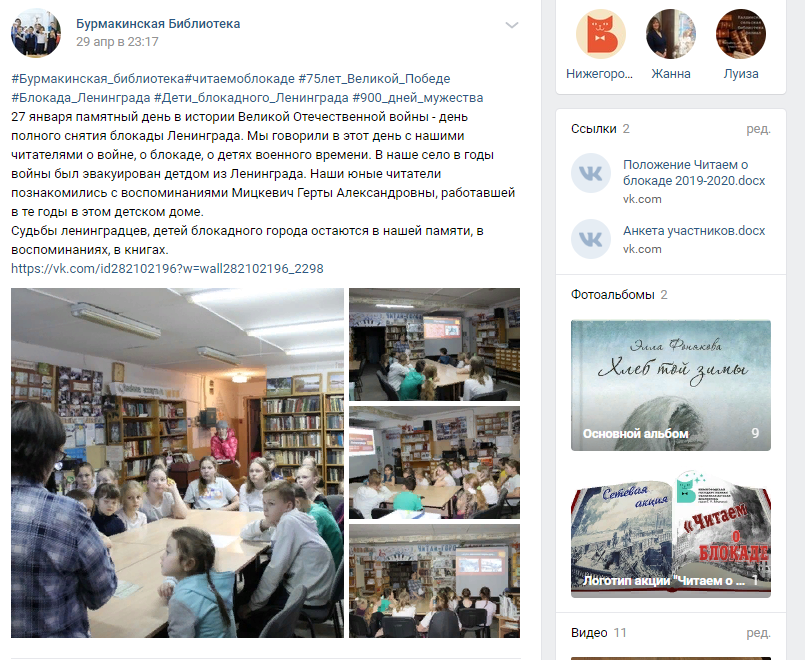 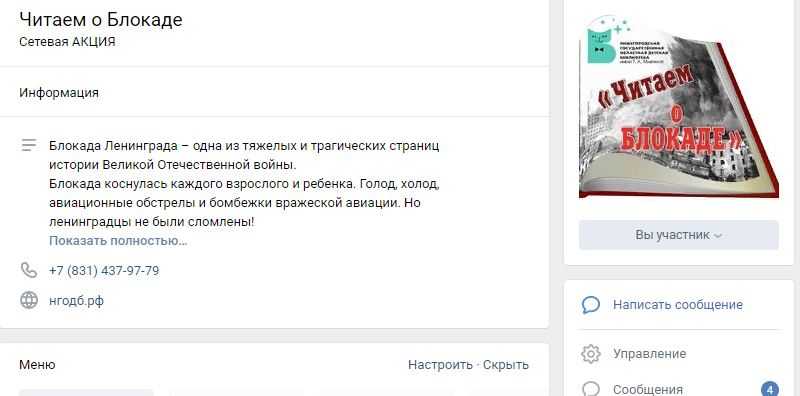 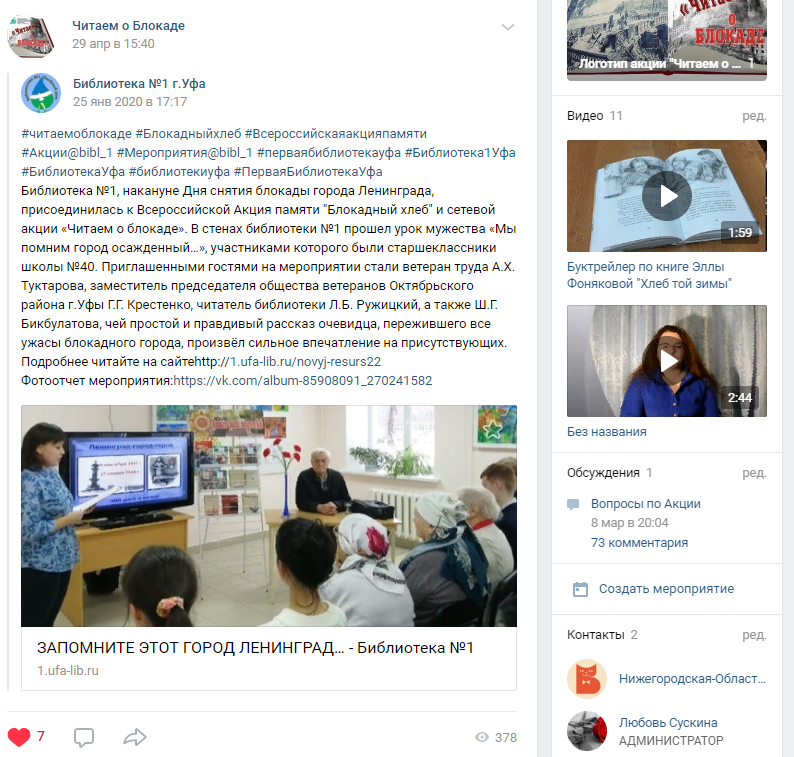 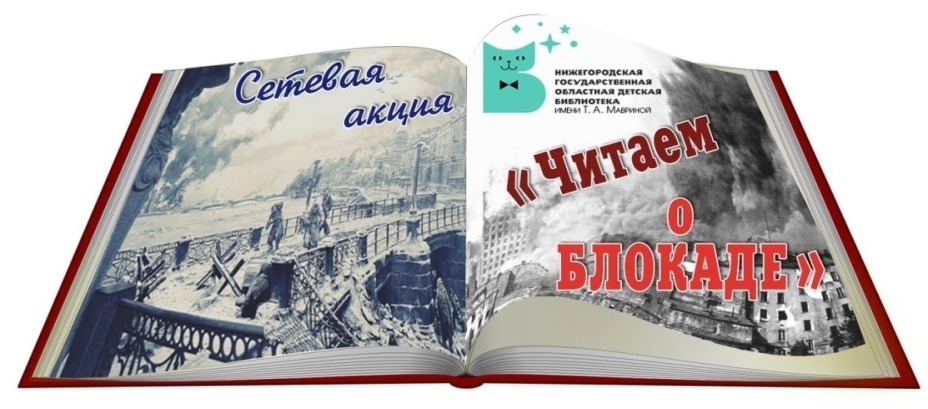 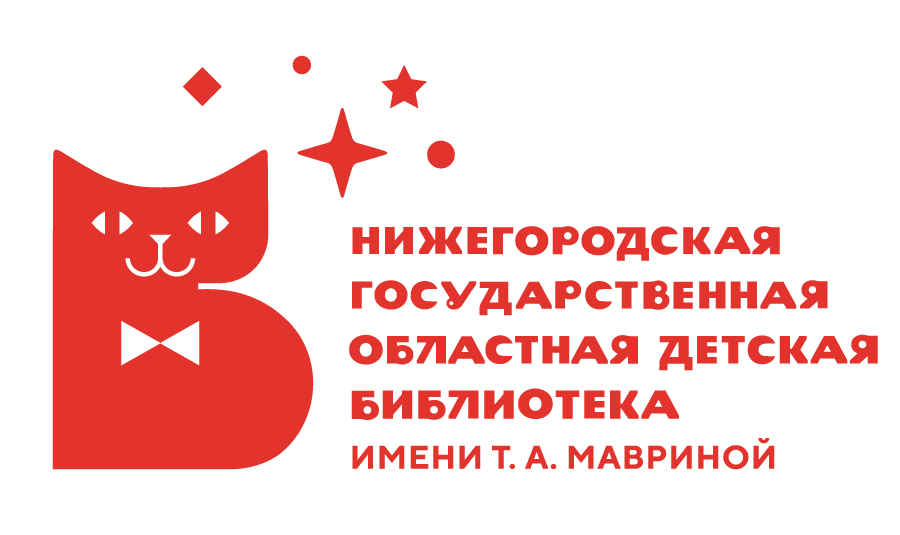 Международная сетевая акция «Читаем о блокаде»
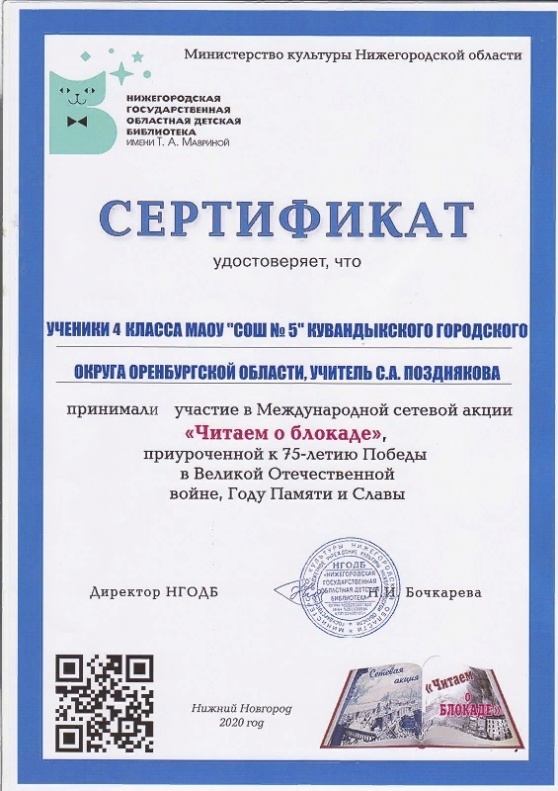 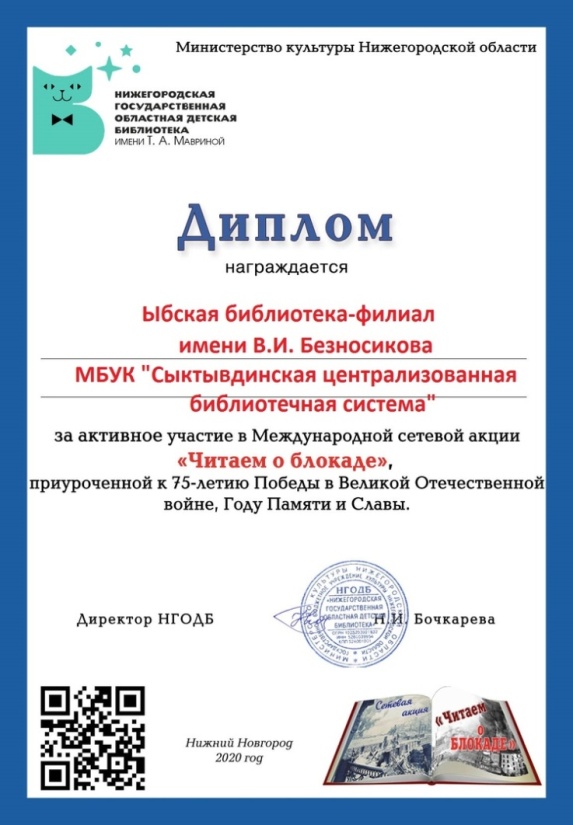 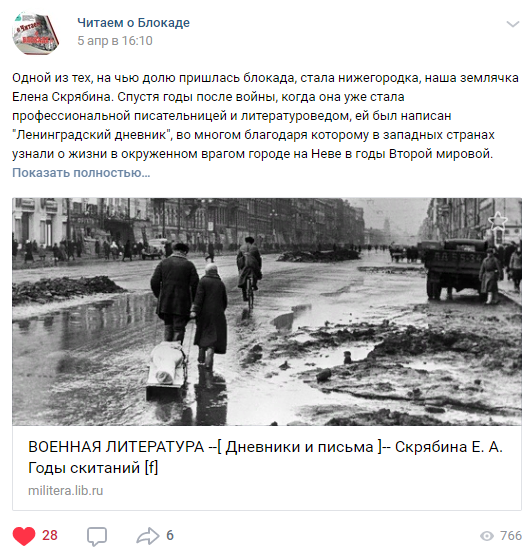 Более 1600 детских, сельских, школьных библиотек из 67 регионов России, а также республики Беларусь, Казахстана, Луганской и Донецкой народных республик
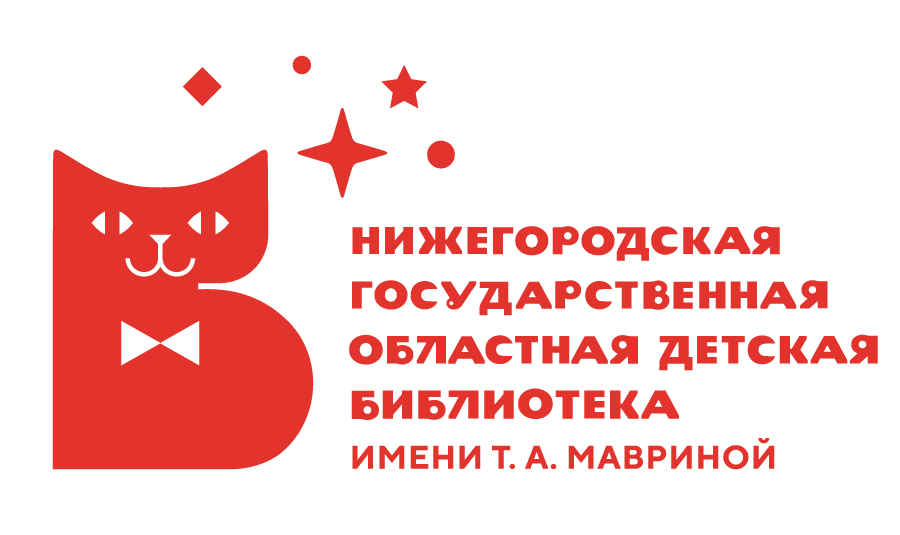 Онлайн-проект «Память и слава»
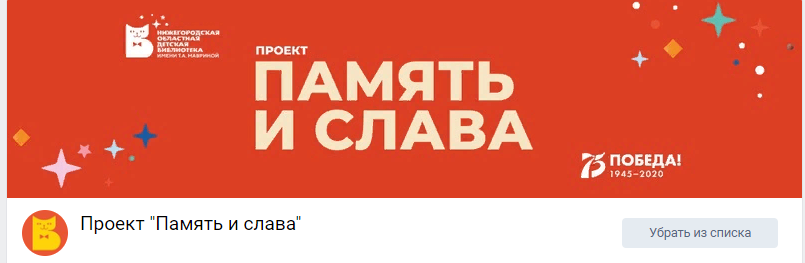 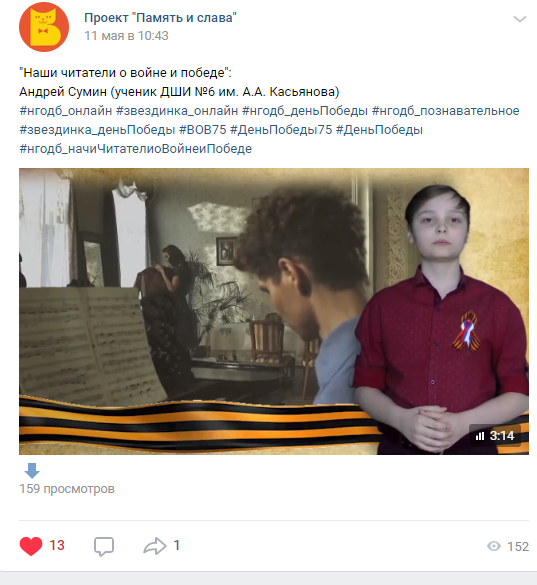 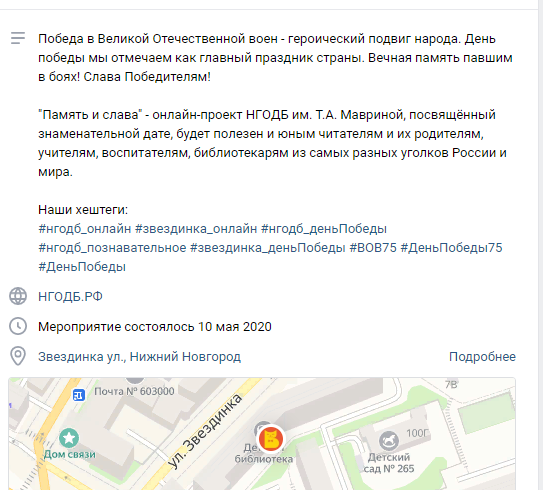 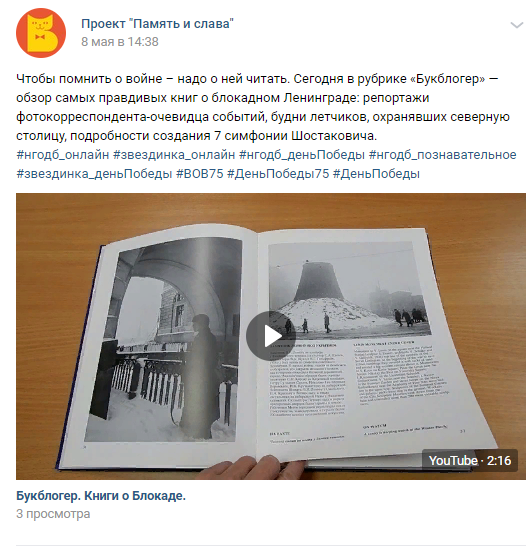 Реализуется проект на таких площадках, как сайт библиотеки, одноименная группа ВКонтакте https://vk.com/zvzonline75 , канале Ютуб
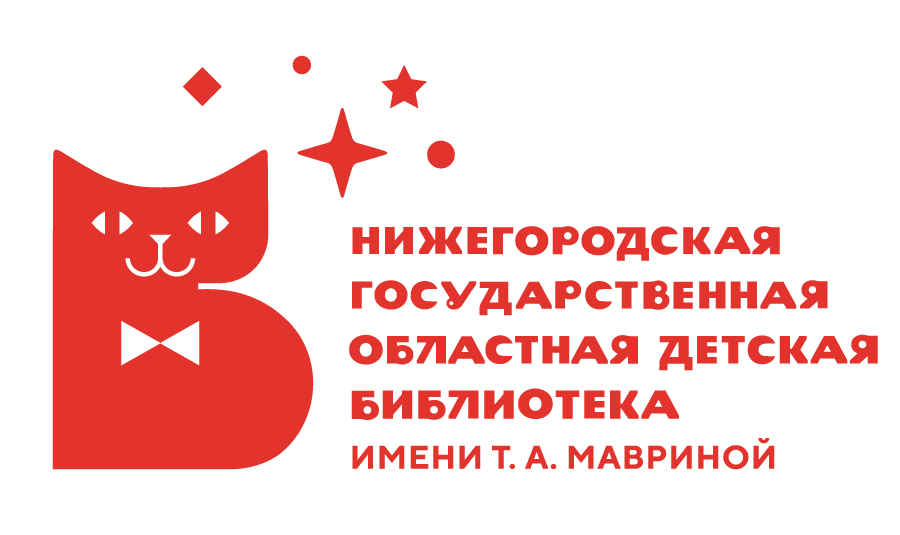 Онлайн-проект «Память и слава»
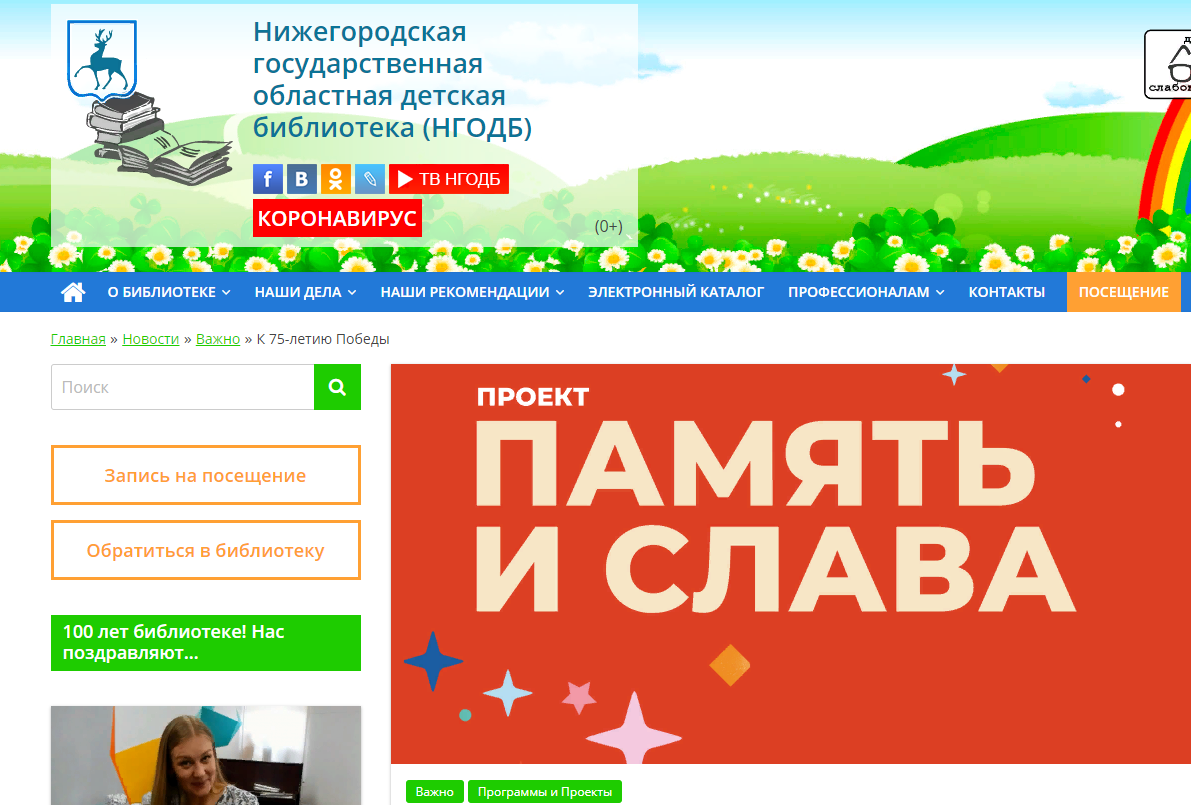 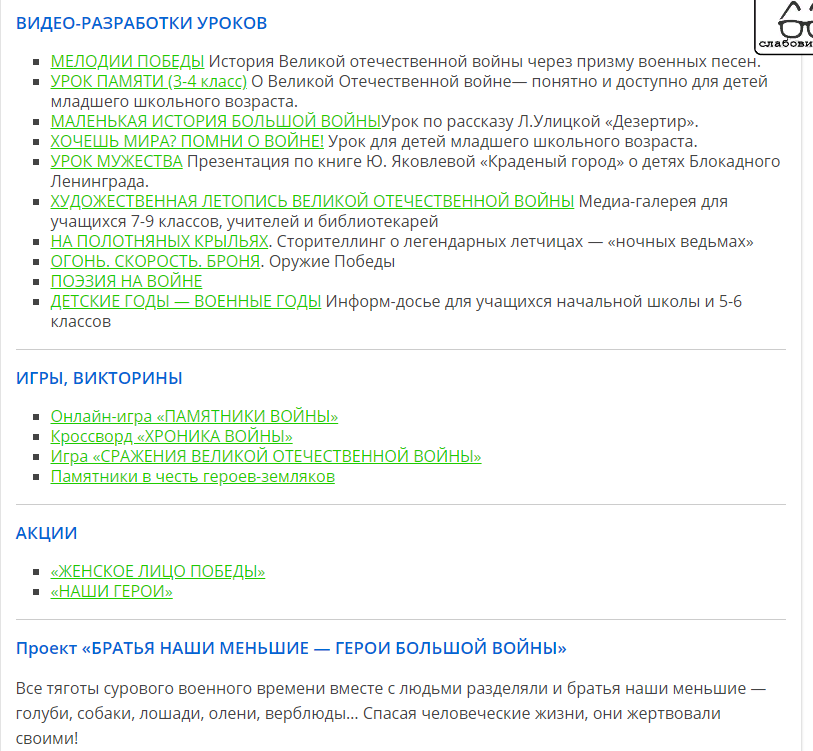 Готовые тематические мероприятия и видео-сторителлинги, мастер-классы, видео-уроки, буктрейлеры, отзывы на книги, посвященные Великой Отечественной войне
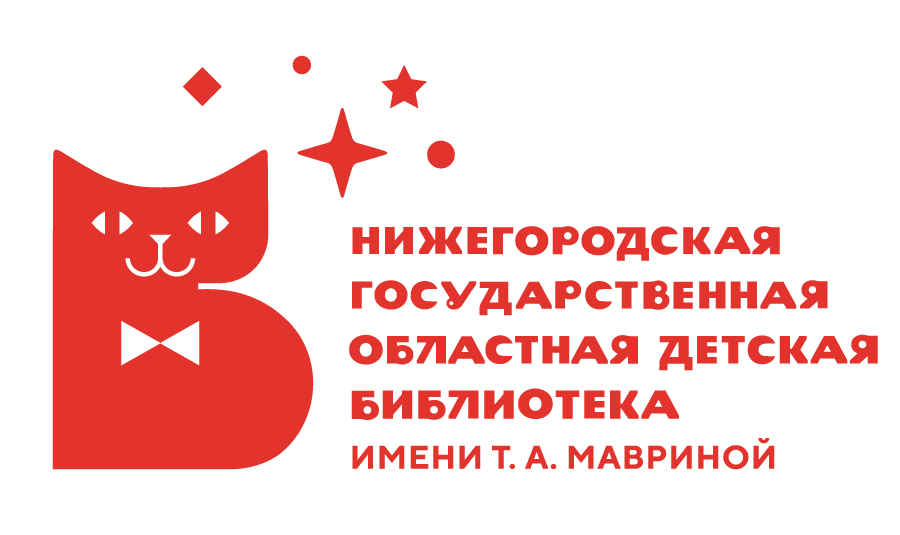 Библионочь-2020 «О Русь, взмахни крылами»
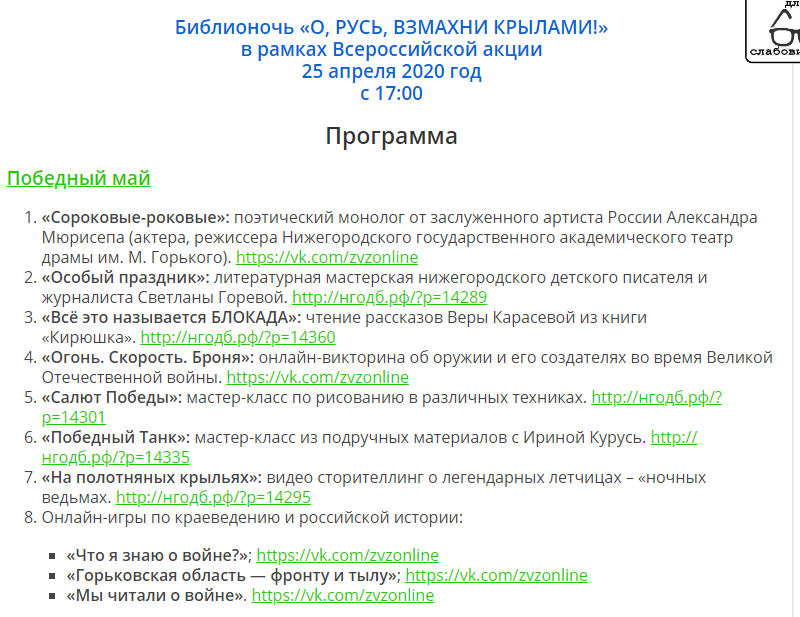 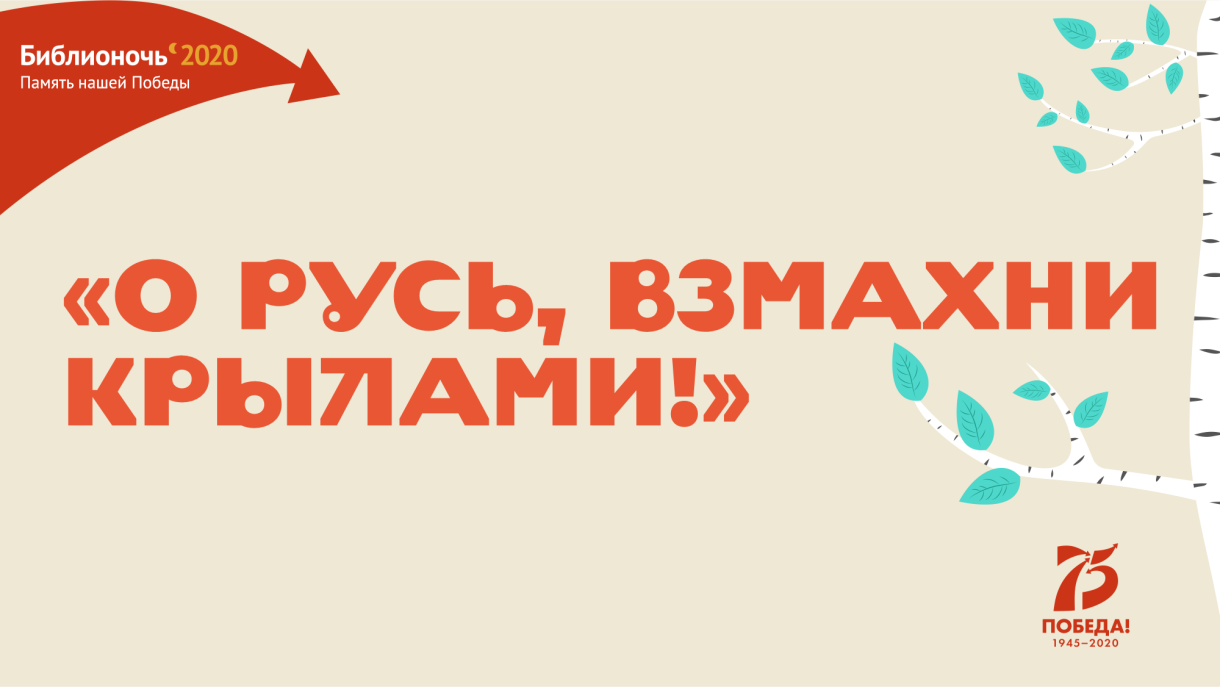 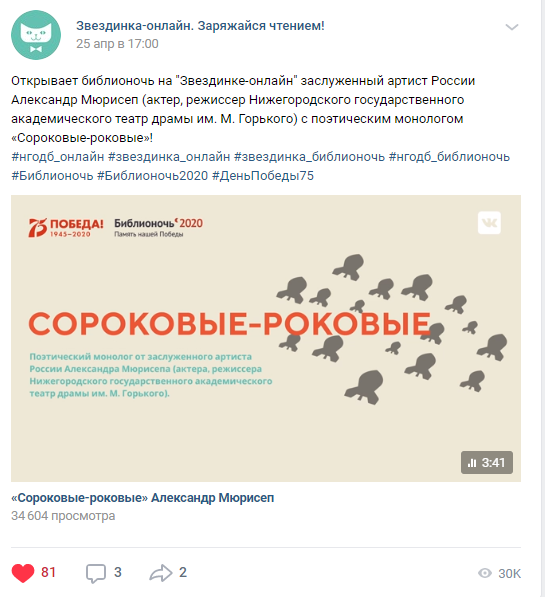 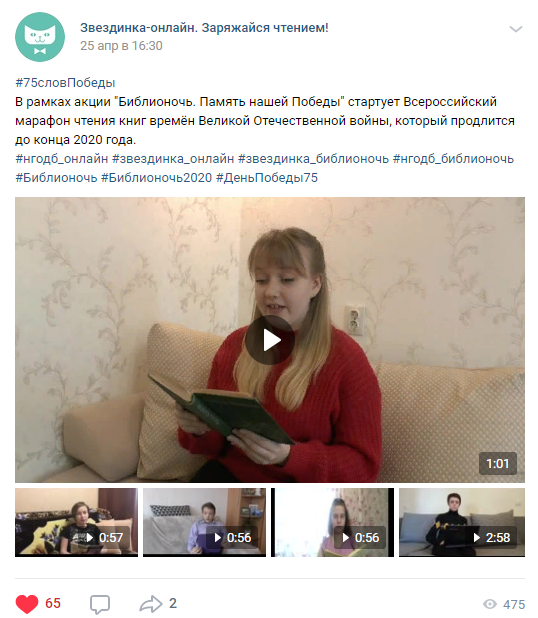 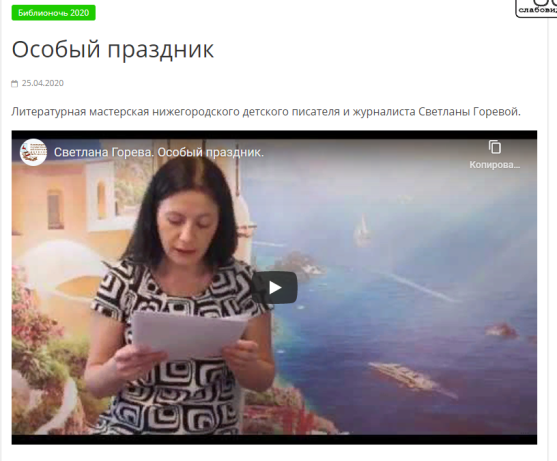 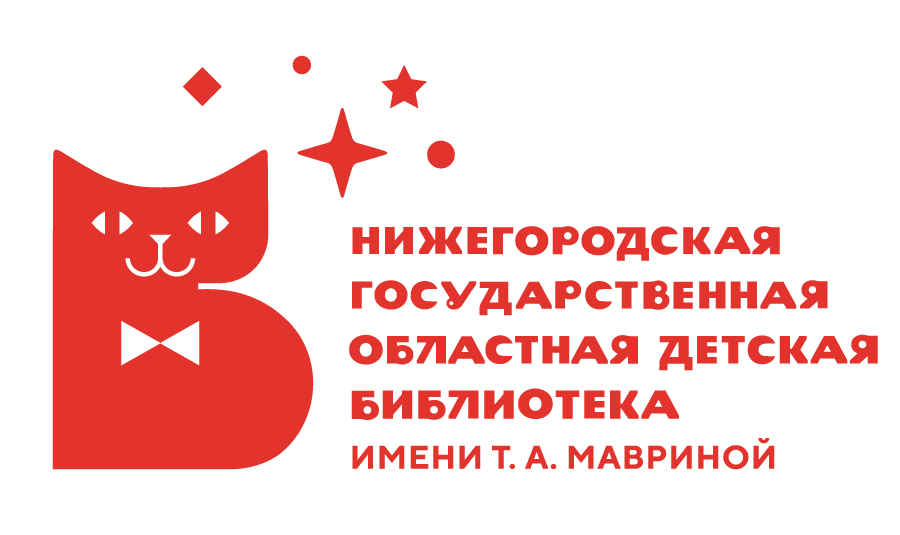 Краеведческий календарь
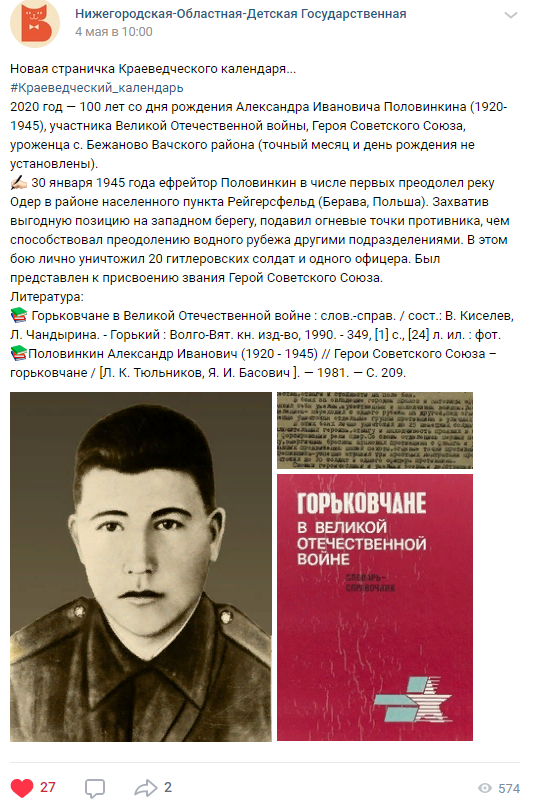 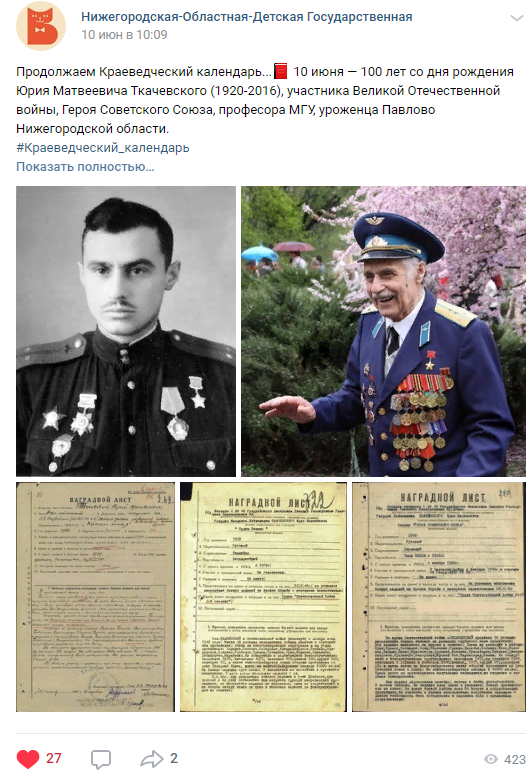 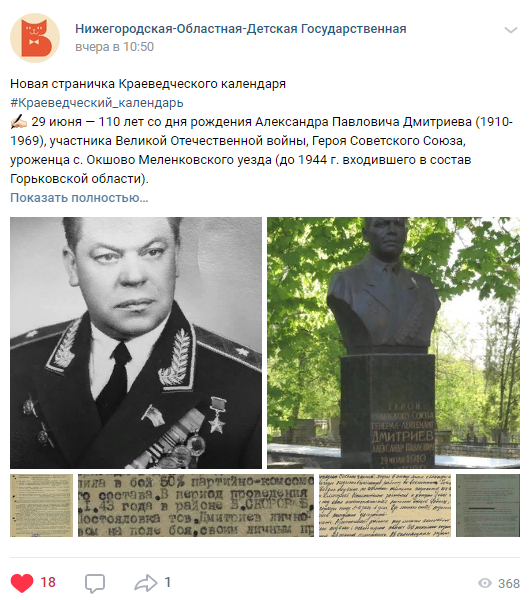 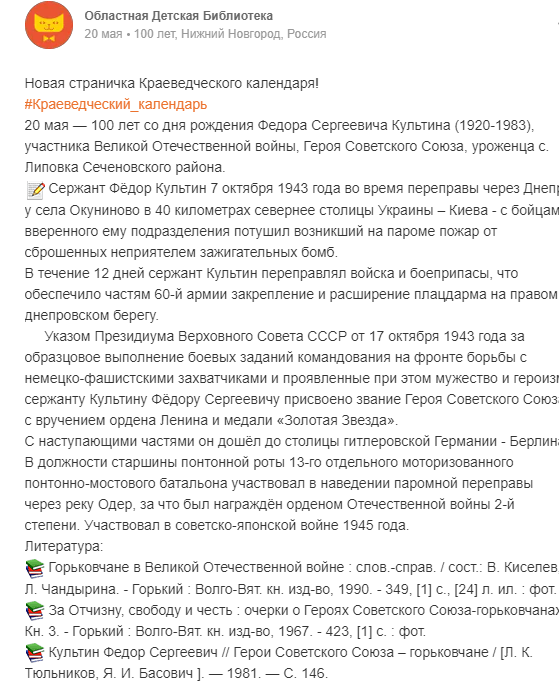 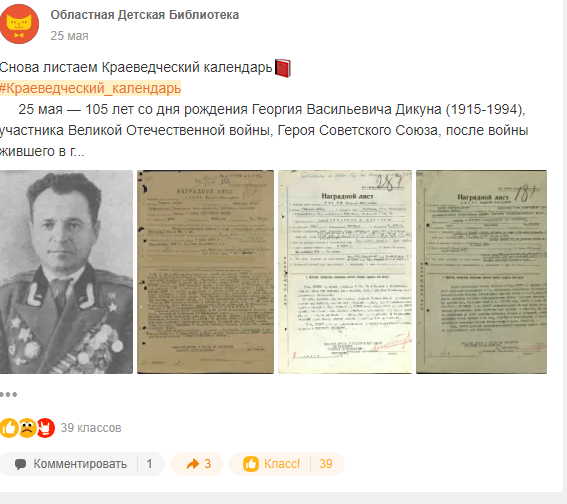 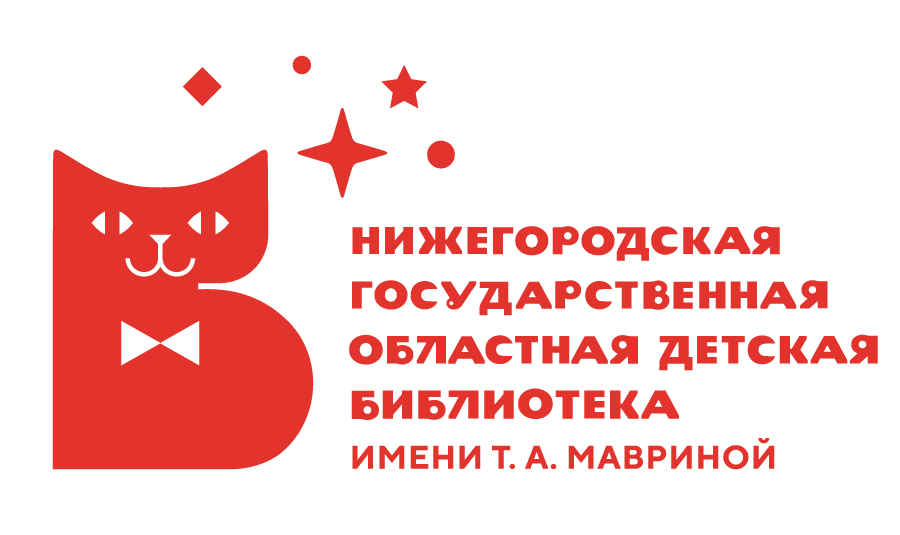 «Былое и думы Литературного Нижнего»
Группа ВКонтакте
https://vk.com/club102264891
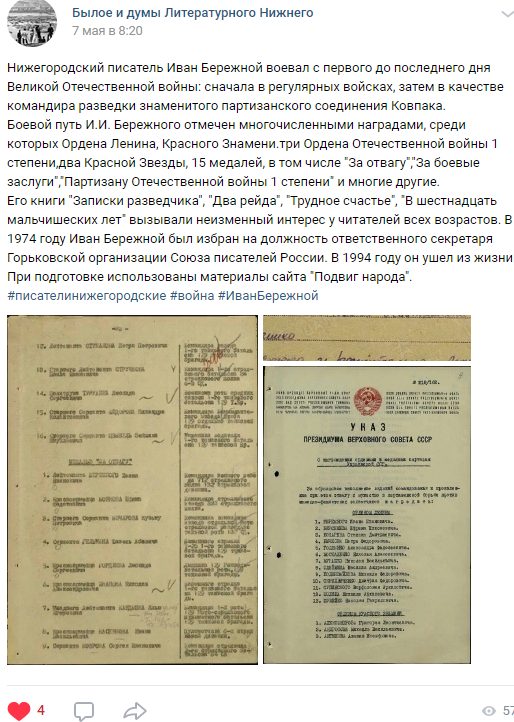 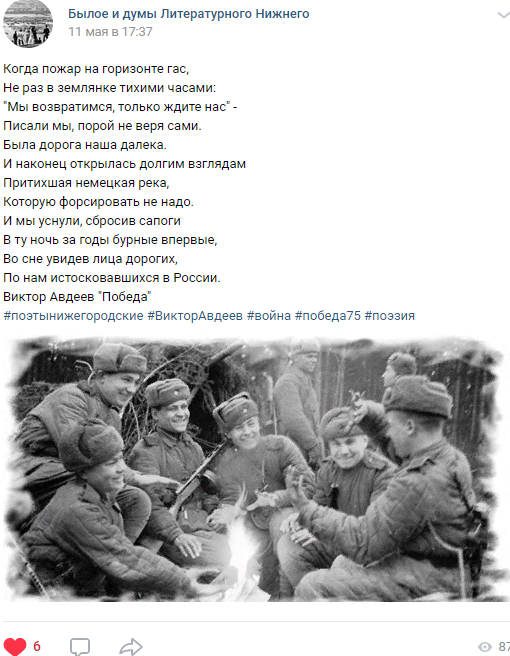 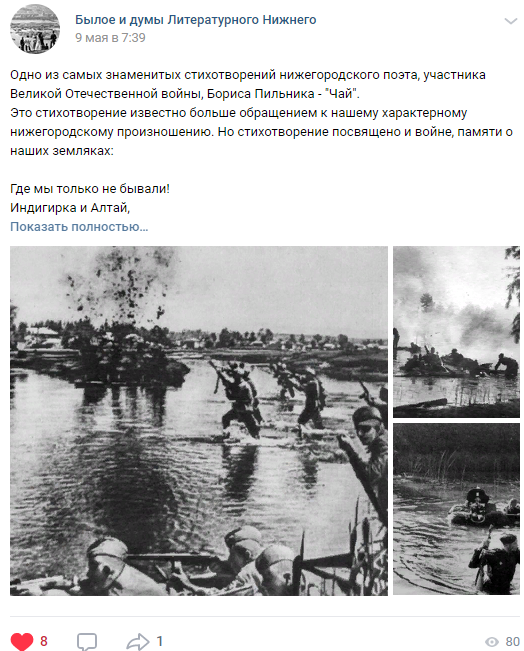 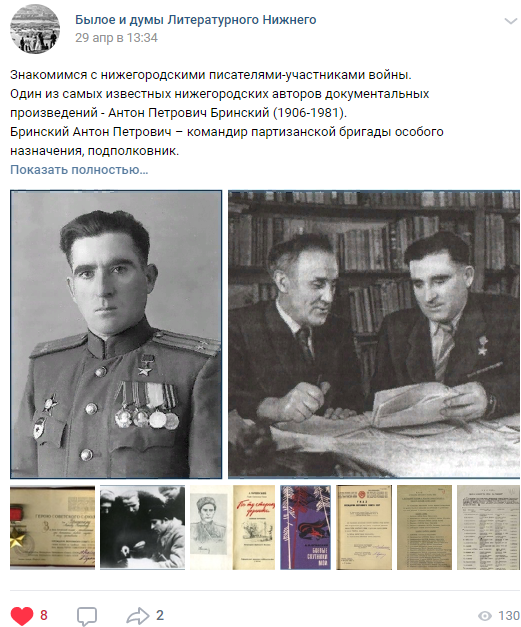 За март-май более 40 публикаций по теме Великой Отечественной войны.
Темы: нижегородские писатели-участники войны, дети войны, стихи земляков, знакомство с отдельными изданиями
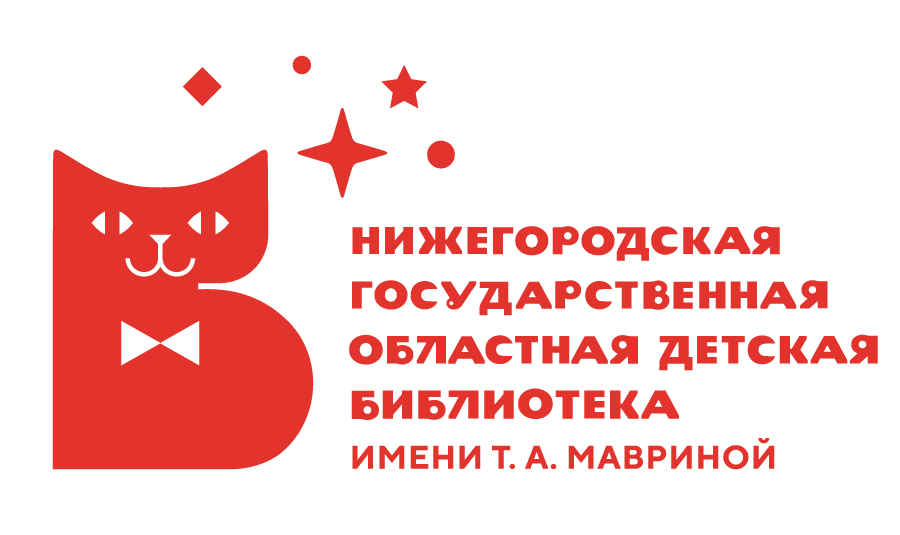 Фейсбук – рубрика «Знай наших!»
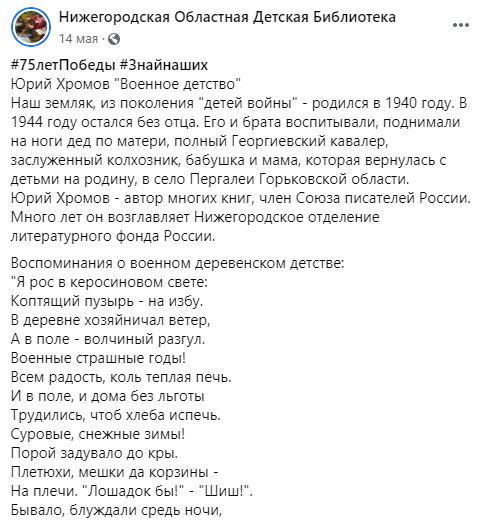 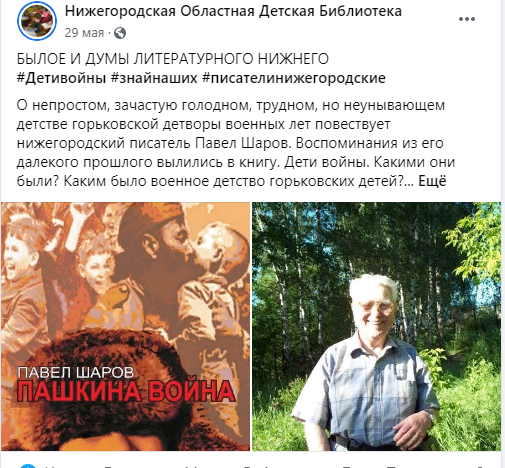 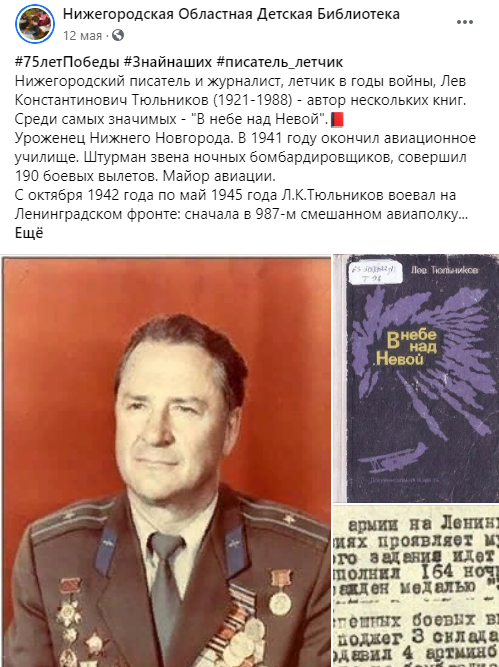 Более 20 публикаций на тему войны
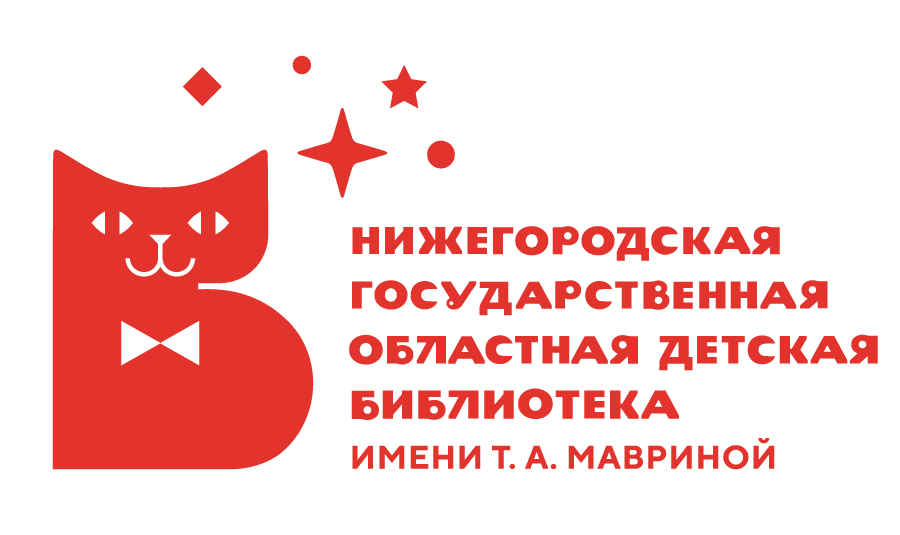 Международная сетевая акция «Женское лицо Победы»
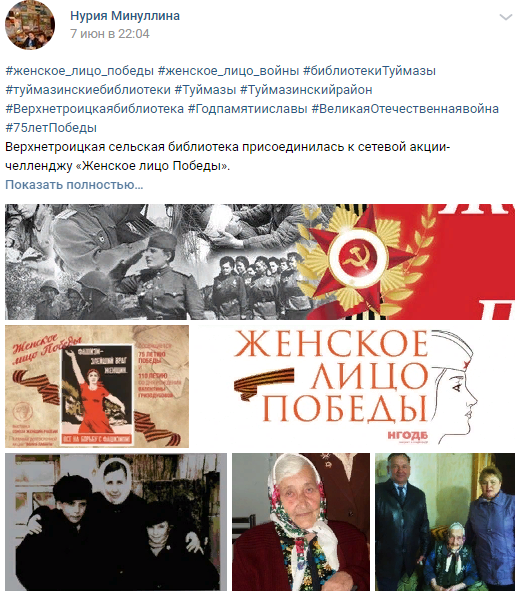 Почти 600 участников акции из 50 регионов Российской Федерации от Калининграда до Сахалина, а также Республики Беларусь, Донецкой и Луганской народных республик. Акция проходила с 7 апреля по 15 мая 2020 года
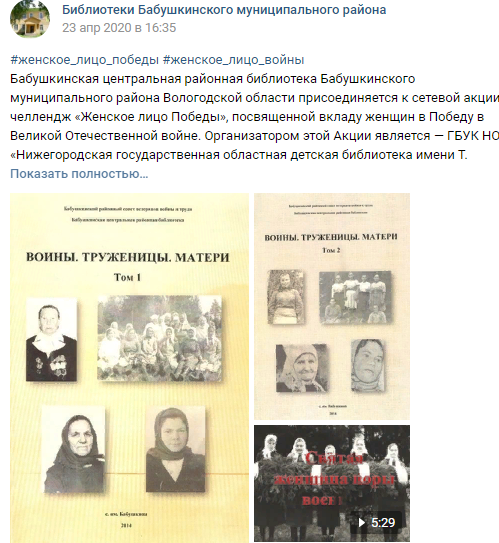 Участвовали дети, подростки, библиотекари, представители музеев, досуговых центров
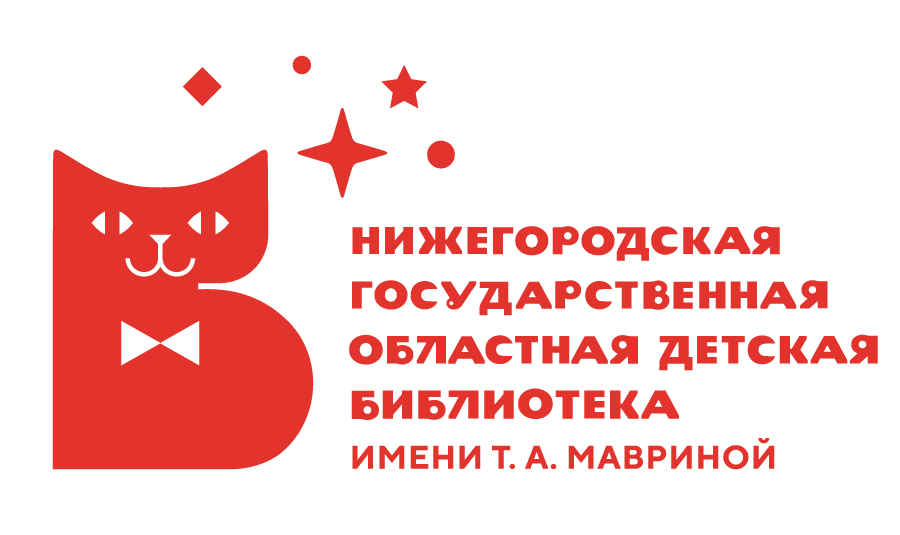 Международная сетевая акция «Женское лицо Победы»
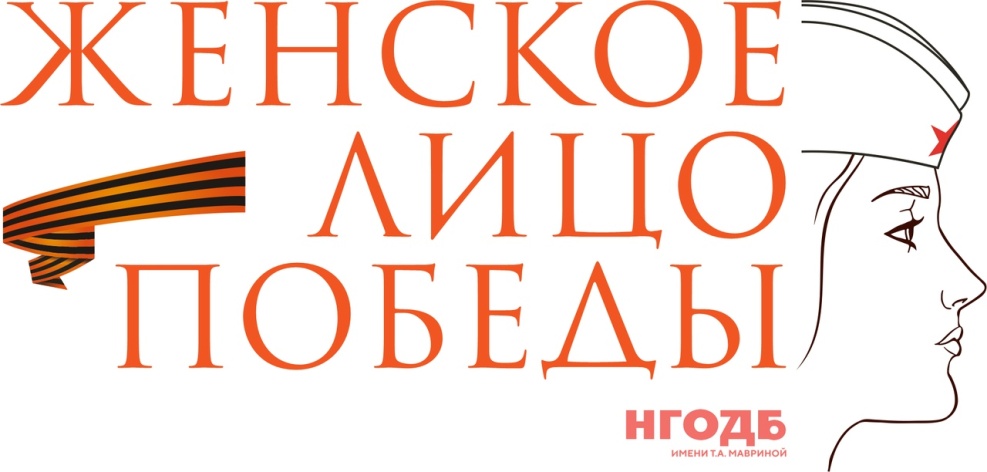 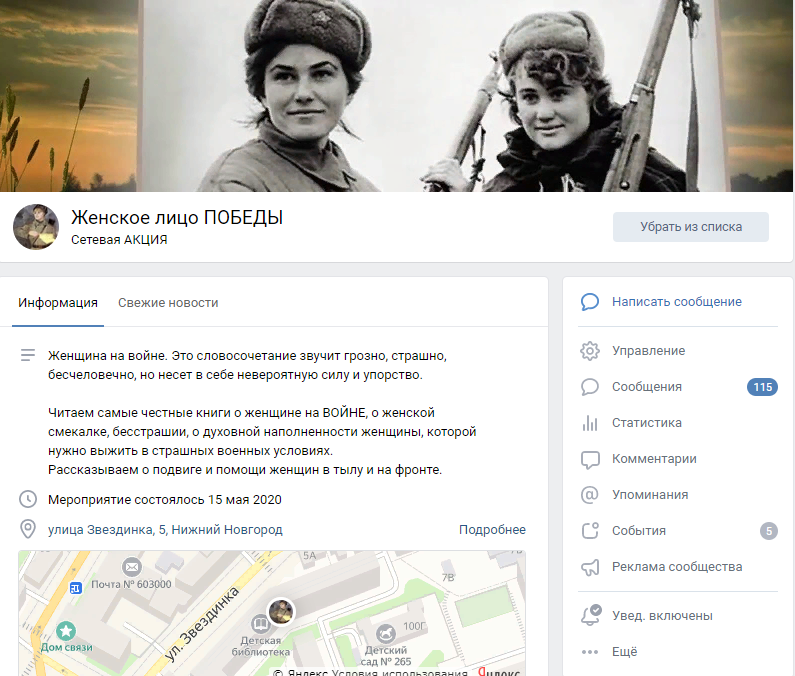 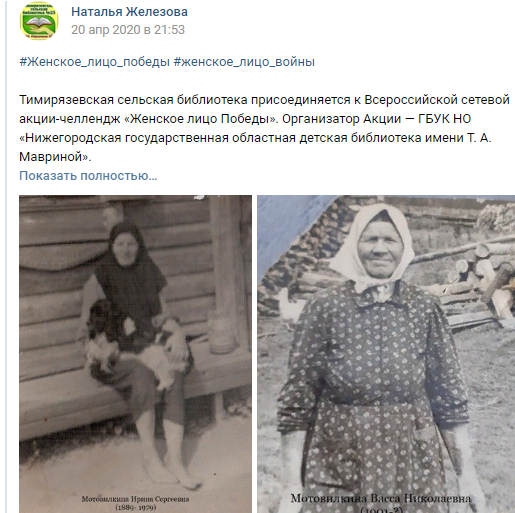 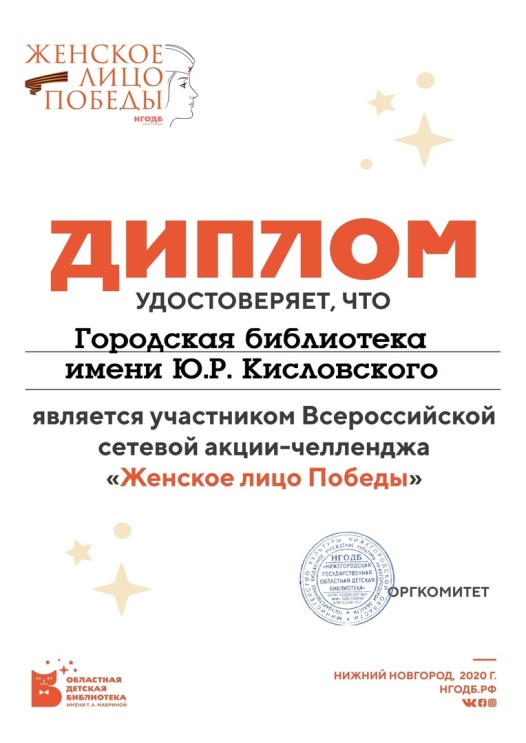 Публикации в соцсетях и на сайтах.
Во ВКонтакте размещено 97% постов
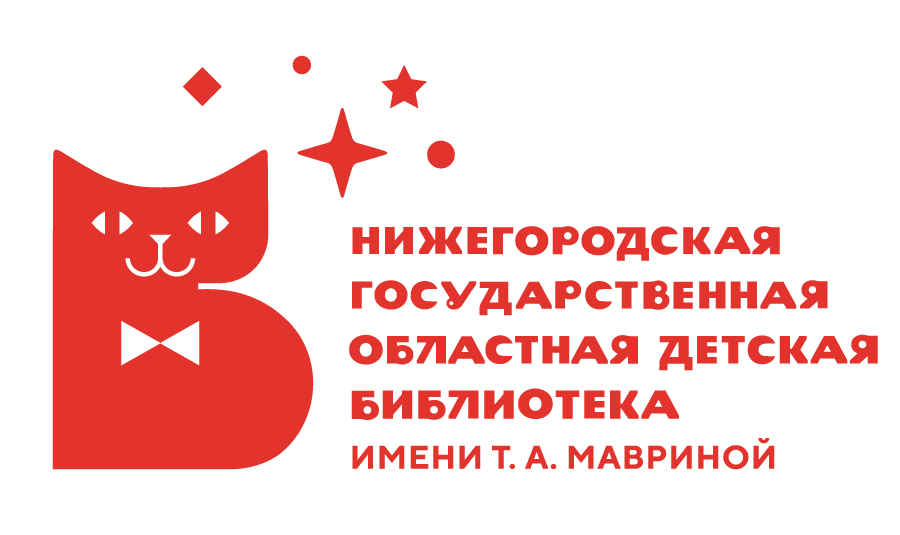 Наша библиотека – участница более 15 сетевых патриотических акций
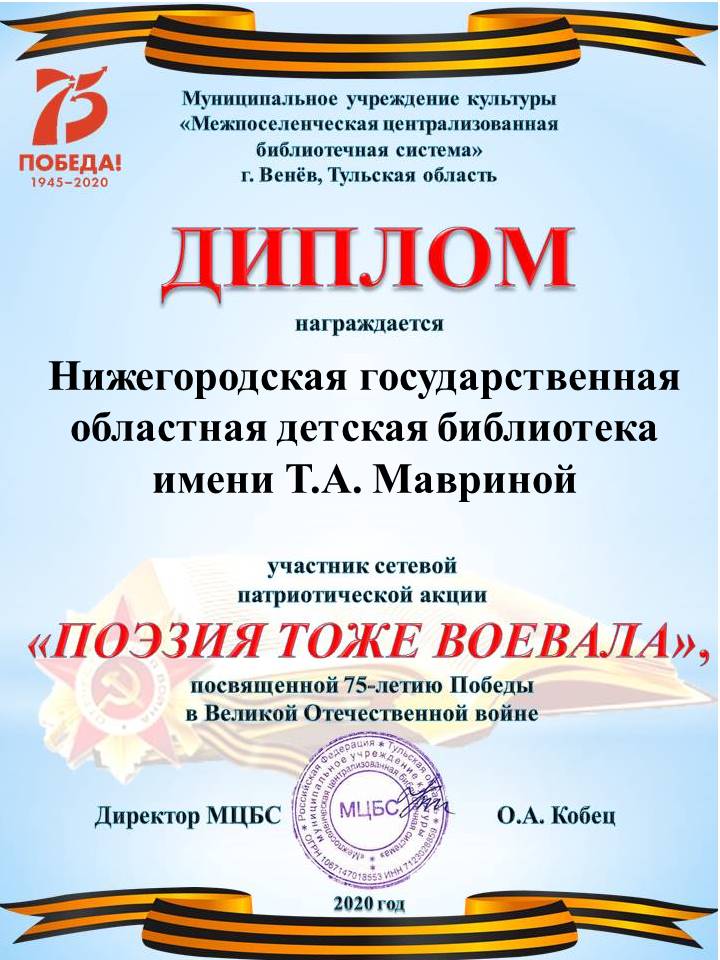 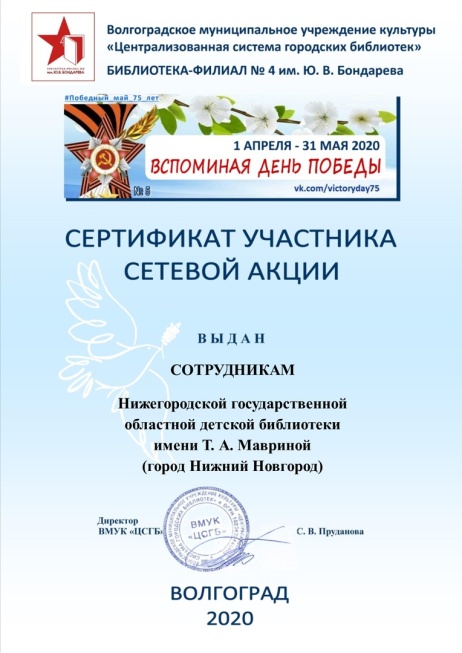 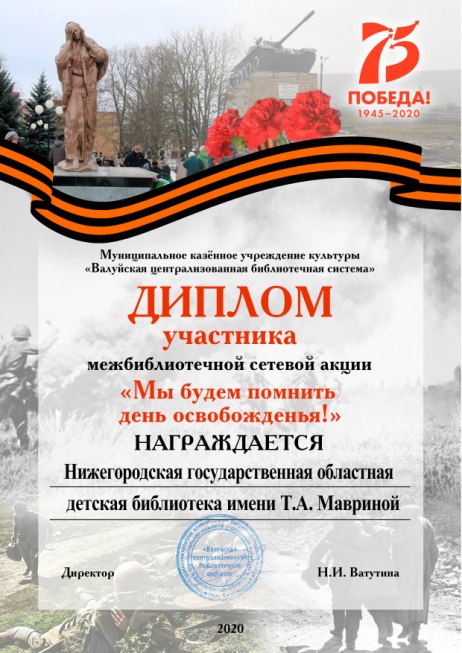 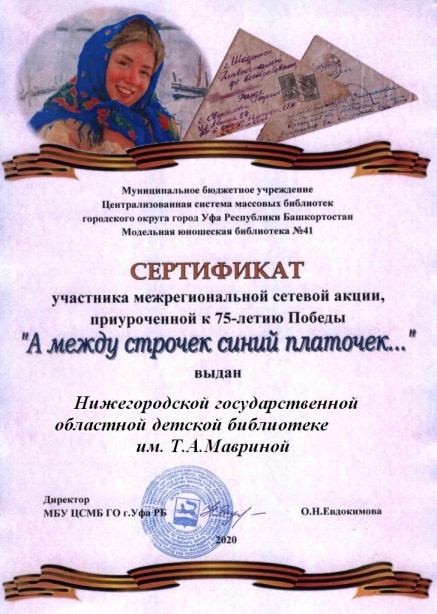 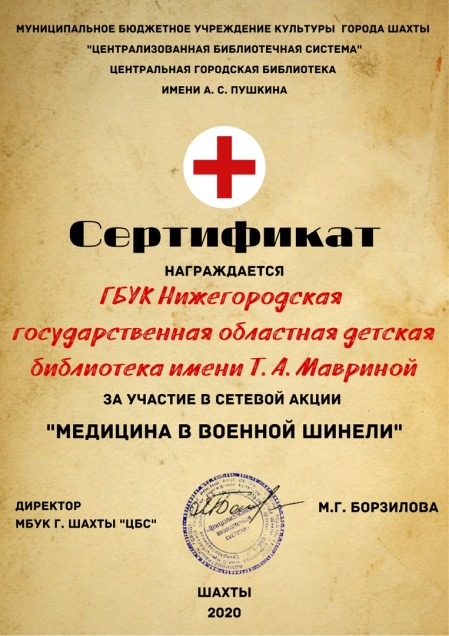 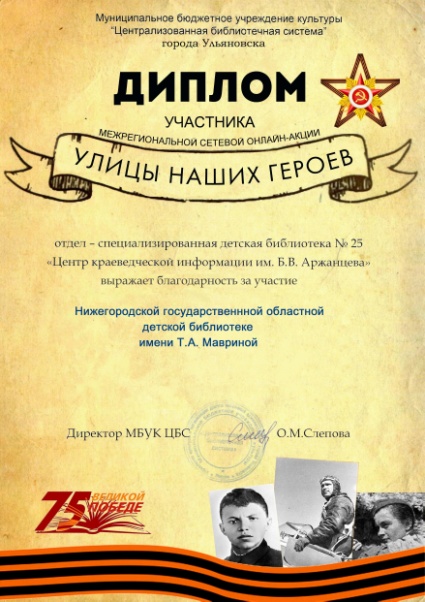 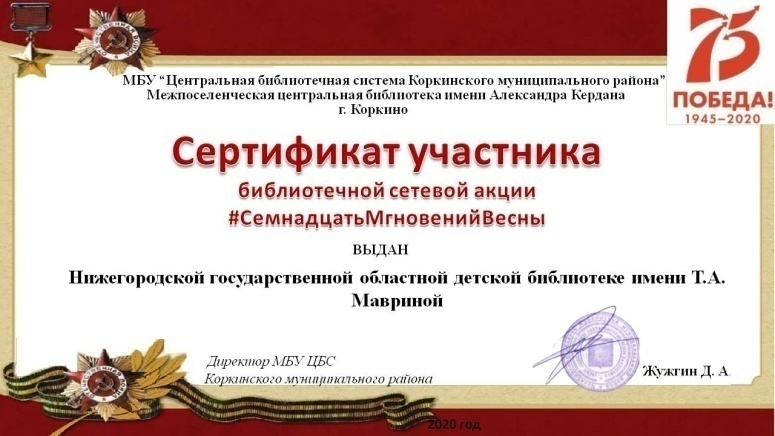 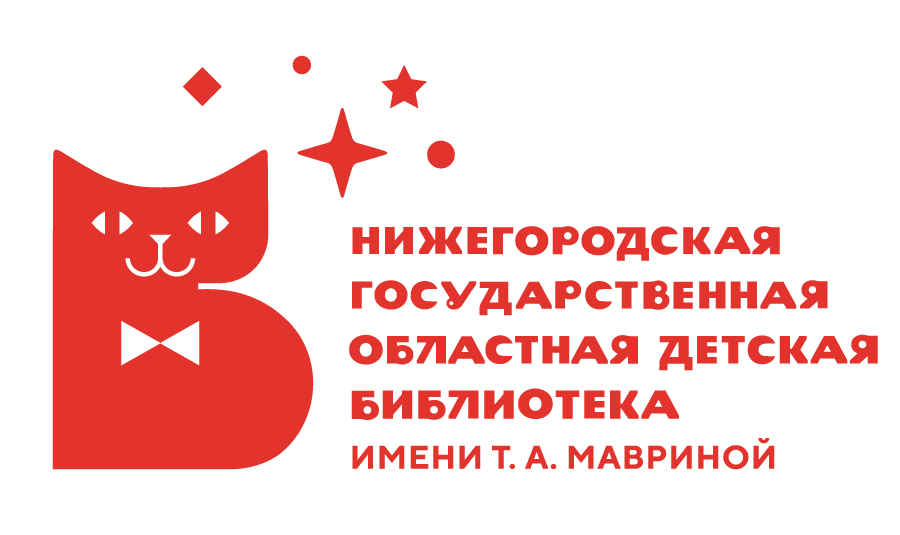 НГОДБ имени Т.А. Мавриной – инициатор областных акций
На сайтах и страницах в соцсетях 28 библиотек Нижегородской области было организовано 43 мероприятия, в которых приняли участие 573 человека
областная патриотическая акция   «Я помню! Я горжусь!»
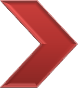 На онлайн-площадках 75 библиотек было организовано 890 мероприятий, количество посещений – 245240
областной         литературный марафон                               «О войне и о Победе»
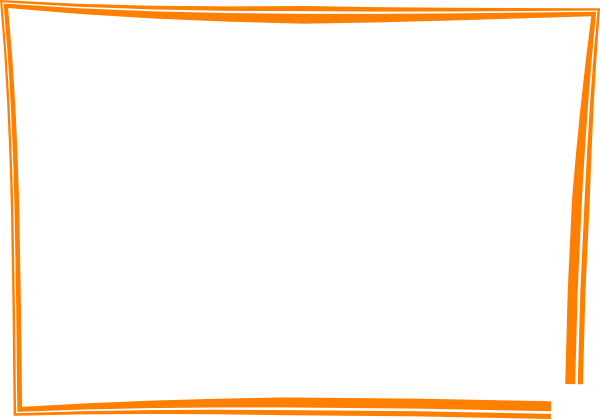 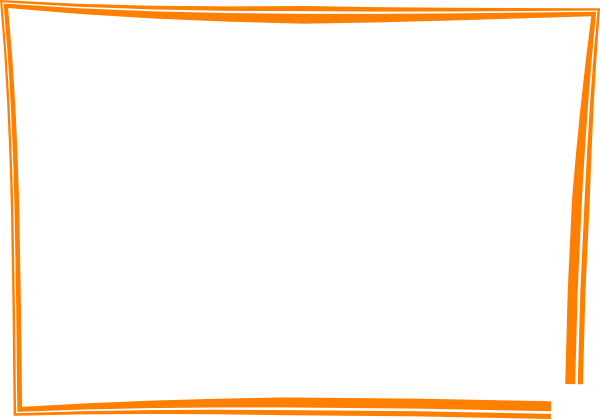 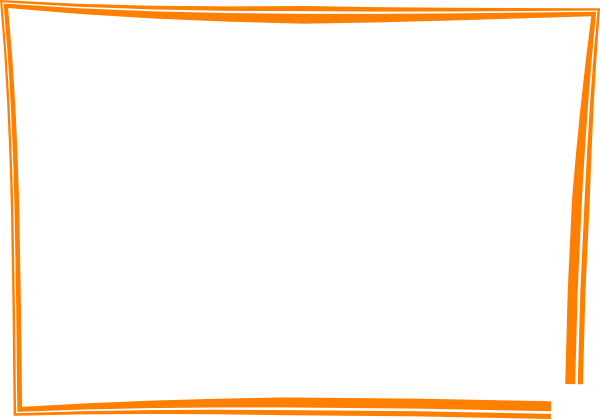 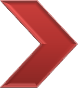 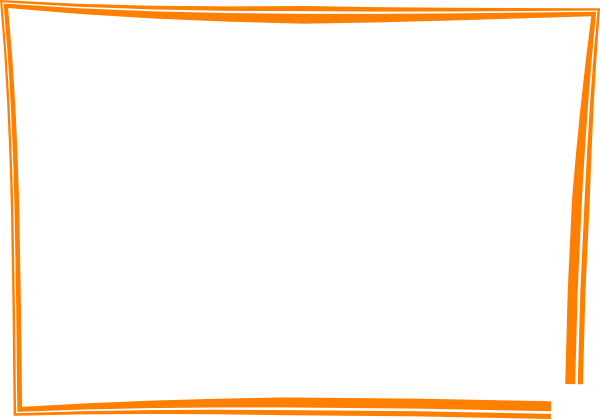 Единый областной день чтения «Война. Книга. Память»
Библиотеки предложили своим читателей 792 прозаических и поэтических произведения, которые прочитали и услышали 69679 человек
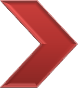 Представлены 396 работ из 38 районов Нижнего Новгорода и области, 
а также республики 
Башкоркостан, Москвы и 
Челябинска от более чем 500 
участников
областной конкурс      «Я – наследник Победы!»
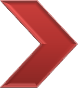 Спасибо за внимание!
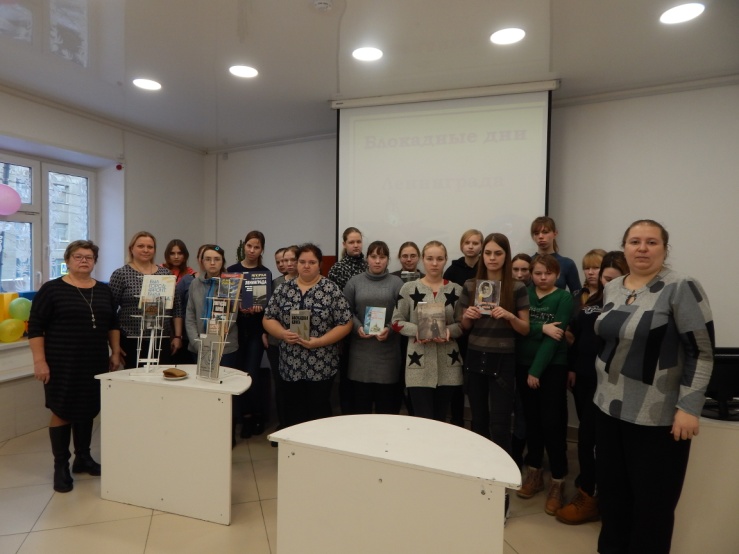 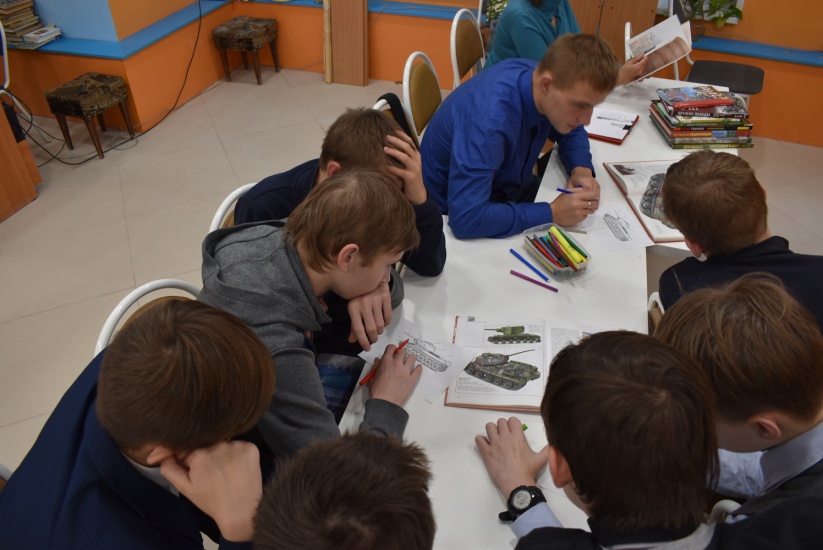 Адрес библиотеки: 
г. Нижний Новгород, ул. Звездинка, 5   
Сайт: нгодб.рф                                                                              E-mail: ngodb@sandy.ru